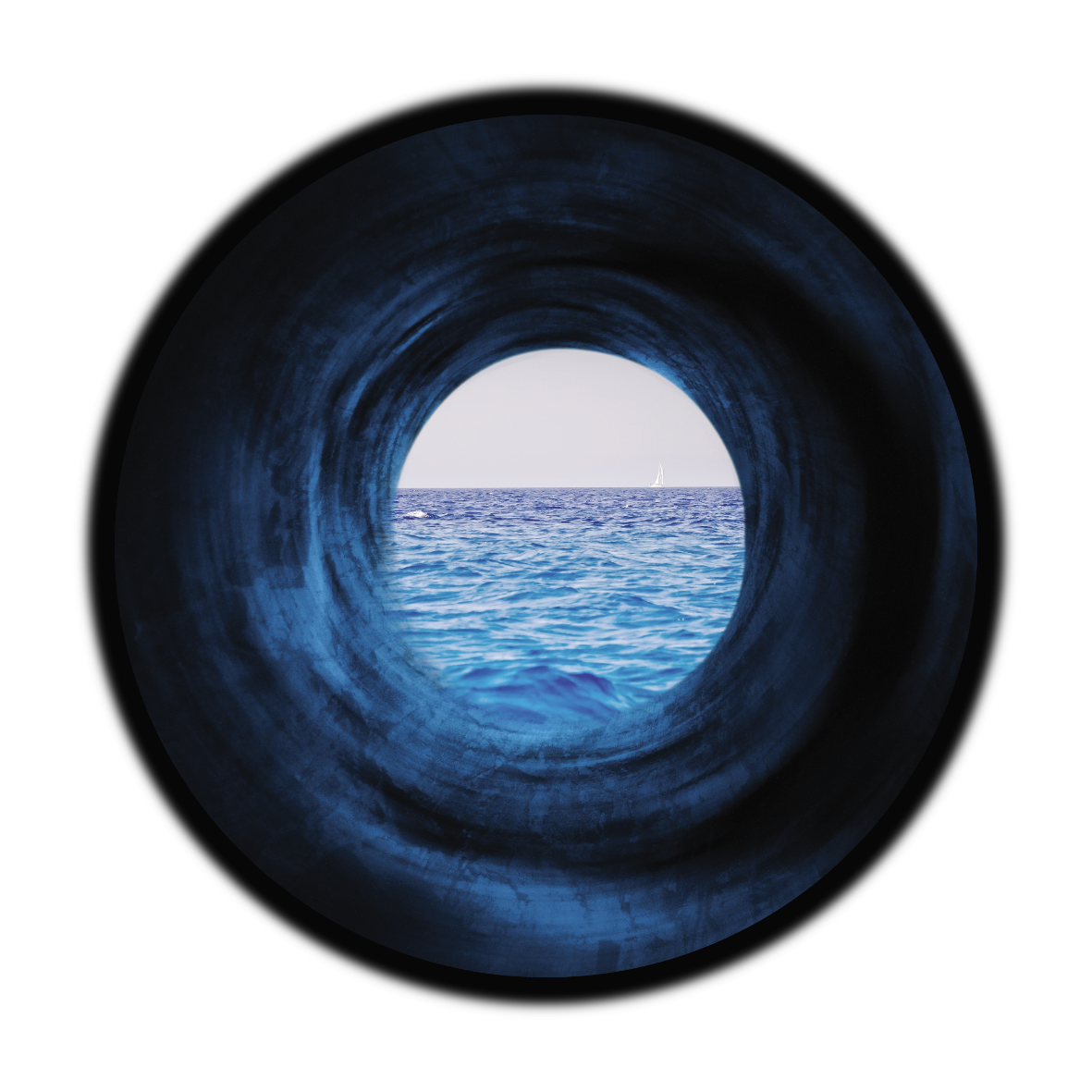 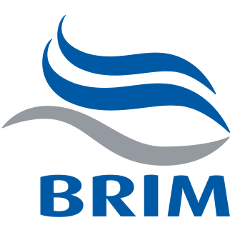 Skattaslóð Brims hf.
& dótturfélaga á Íslandi
Skattar og opinber gjöld 2022
Skattaslóð Brims hf. og íslenskra dótturfélaga
Inngangur
Um Brim hf.
Um skattaslóðina
Brim hf. og dótturfélög þess hér á landi (Brim) er eitt stærsta sjávarútvegsfyrirtæki landsins og jafnframt eitt það elsta en það á sér forsögu til ársins 1944.

Hjá Brim starfa 713 starfsmenn í landi og á sjó miðað við ársverk ársins 2022. Starfsstöðvar félagsins í landi eru í Reykjavík, Akranesi, Vopnafirði og Hafnarfirði.

Á árinu 2022 gerði Brim út 3 uppsjávarskip, 3 ísfiskstogara, 2 frystiskip og 1 línubát en starfsemi félagsins spannar alla virðiskeðju sjávarútvegs, þ.e. veiðar, vinnslu, sölu og dreifingu.

Á árinu 2022 veiddu skip félagsins 42.967 tonn af botnfiski og 151.039 tonn af uppsjávarfiski. 

Rekstrartekjur Brims á árinu 2022 námu 46,1 milljörðum króna samanborið við 38,6 milljarða króna árið 2021.

Auk starfsemi Brims á Íslandi þá er félagið með starfsemi í Japan, Kína og Hong Kong, og selur samstæðan afurðir sínar til landa um allan heim.

Hlutverk Brims er að hámarka á ábyrgan hátt verðmæti og arðsemi veiðiheimilda. Virðing fyrir umhverfinu og lífríki sjávar er grundvallargildi í allri starfsemi félagsins.
Skattaslóð Brims inniheldur alla helstu skatta og opinber gjöld sem samstæðan greiðir eða innheimtir á Íslandi, ásamt mótframlagi í almenna lífeyrissjóði starfsmanna.
Upplýsingar sem koma fram í skattaslóð Brims er ætlað að varpa ljósi á umfang þess sem rekstur Brims skilar til samfélagsins í formi lögbundinna gjalda.
Brim skilar ýmsum öðrum verðmætum til samfélagsins í formi launa, styrkja og viðskipta innan íslenska hagkerfisins sem gerð eru frekari skil í samfélagsskýrslu Brims.
Skattaslóð
Greiddir skattar og gjöld
Innheimtir skattar
1
2
© 2023 - Deloitte ehf.
2
Skattaslóð Brims hf. og íslenskra dótturfélaga
Framlag Brims til samfélagsins
Skattaslóð Brims 2022
2022
© 2023 - Deloitte ehf.
3
Skattaslóð Brims hf. og íslenskra dótturfélaga
Skattar og opinber gjöld 2022
Skattaslóð Brims 2022 (m.kr.)
Samanlagt námu greiddir og innheimtir skattar ásamt opinberum gjöldum Brims alls 10,6 ma.kr. árið 2022
01
02
Skattaslóð Brims var um 15 m.kr. fyrir hvern starfsmann árið 2022
© 2023 - Deloitte ehf.
4
Skattaslóð Brims hf. og íslenskra dótturfélaga
Verðmætasköpun til samfélagsins
Fjárhagsleg verðmæti 2022 (m.kr.)
2022
Afkoma
Rekstrar-gjöld
Laun starfsmanna
Fjármögnunar-aðilar
Greiðslur til yfirvalda og lífeyrissjóða
Verðmæti 2022
© 2023 - Deloitte ehf.
5
Deloitte ehf. og Deloitte Legal ehf. eru hlutdeildarfélög Deloitte NSE LLP sem er aðildarfélag Deloitte Touche Tohmatsu Limited („DTTL"). DTTL (einnig vísað til sem („Deloitte á alþjóðavísu") og hvert aðildarfélag þess eru lagalega aðskildir og sjálfstæðir lögaðilar, sem geta hvorki skyldað eða skuldbundið hvort annað gagnvart þriðja aðila. DTTL og hvert DTTL aðildarfélag og tengd félög eru aðeins ábyrg fyrir eigin athöfnum og aðgerðaleysi, en ekki hvors annars. DTTL innir ekki af hendi þjónustu til viðskiptavina. Fyrir frekari upplýsingar; www.deloitte.com/about​.
Deloitte er leiðandi þjónustuveitandi á sviði endurskoðunar og reikningsskila, tækni- og stefnumótunarráðgjafar, fjármálaráðgjafar, áhætturáðgjafar, skatta– og lögfræðiráðgjafar og tengdrar þjónustu. Alþjóðlegt net aðildarfélaga okkar og tengdra félaga spannar meira en 150 lönd og landssvæði (sameiginlega vísað til sem „félög Deloitte"). Hjá Deloitte starfa um 345.000 sérfræðingar sem stefna saman að því að veita ávallt framúrskarandi þjónustu. 
Upplýsingar í þessum bæklingi eru byggðar á gögnum frá stjórnendum Brim hf. Deloitte hefur hvorki staðfest áreiðanleika né sannreynt þau gögn og upplýsingar sérstaklega. Vinna og verklag þessa bæklings getur ekki að nokkru leyti talist vera grundvöllur endurskoðunar eða áreiðanleikakönnunar. 
© 2023 Deloitte ehf. Nánari upplýsingar má nálgast hjá Deloitte ehf.